اختيار  صنفين من الطعام عندما تتاح له حرية الاختيار
Click to add text
ماذا أختار من الطعام؟
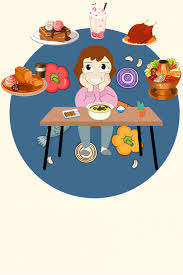 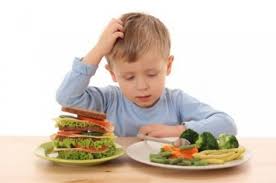 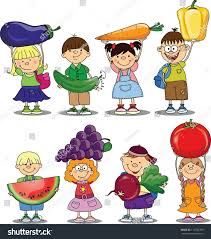 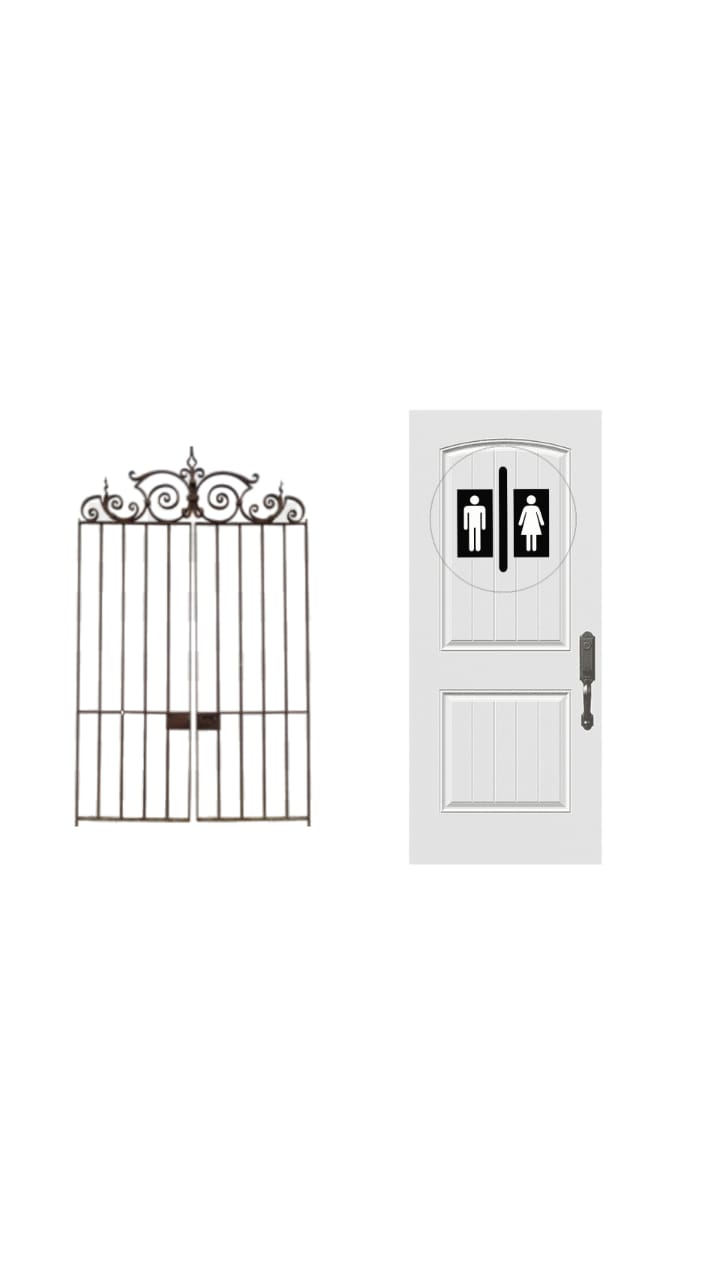 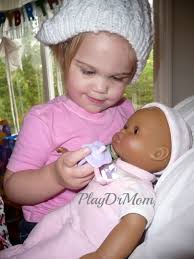 28 July 2020
2
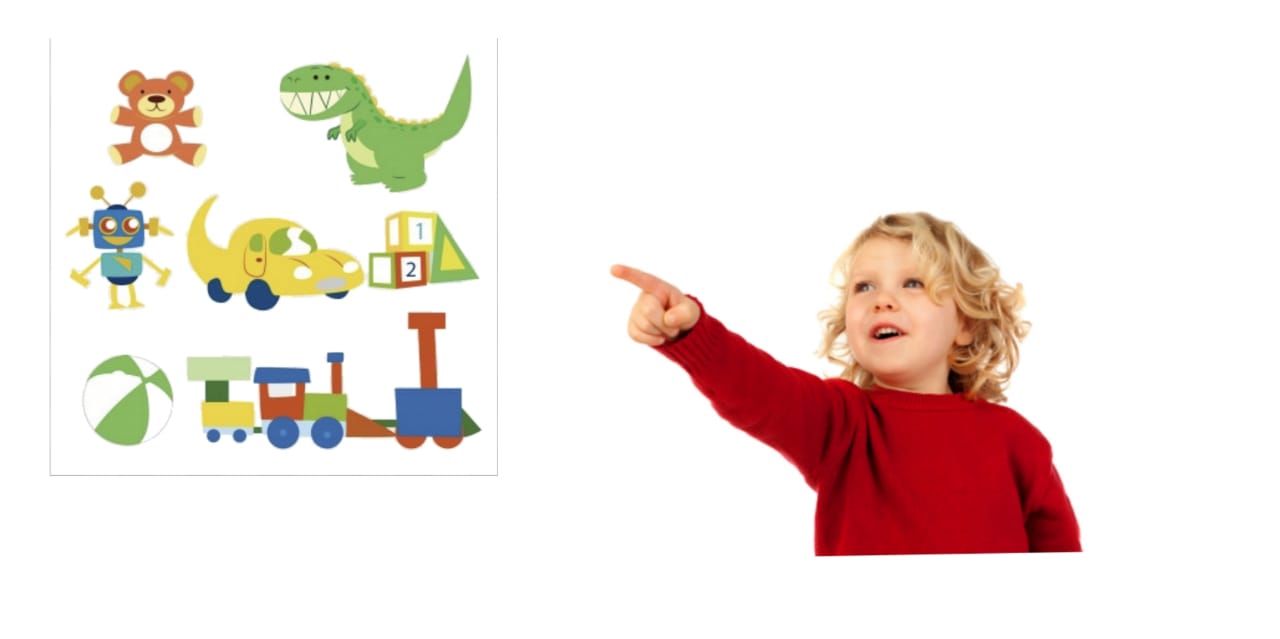 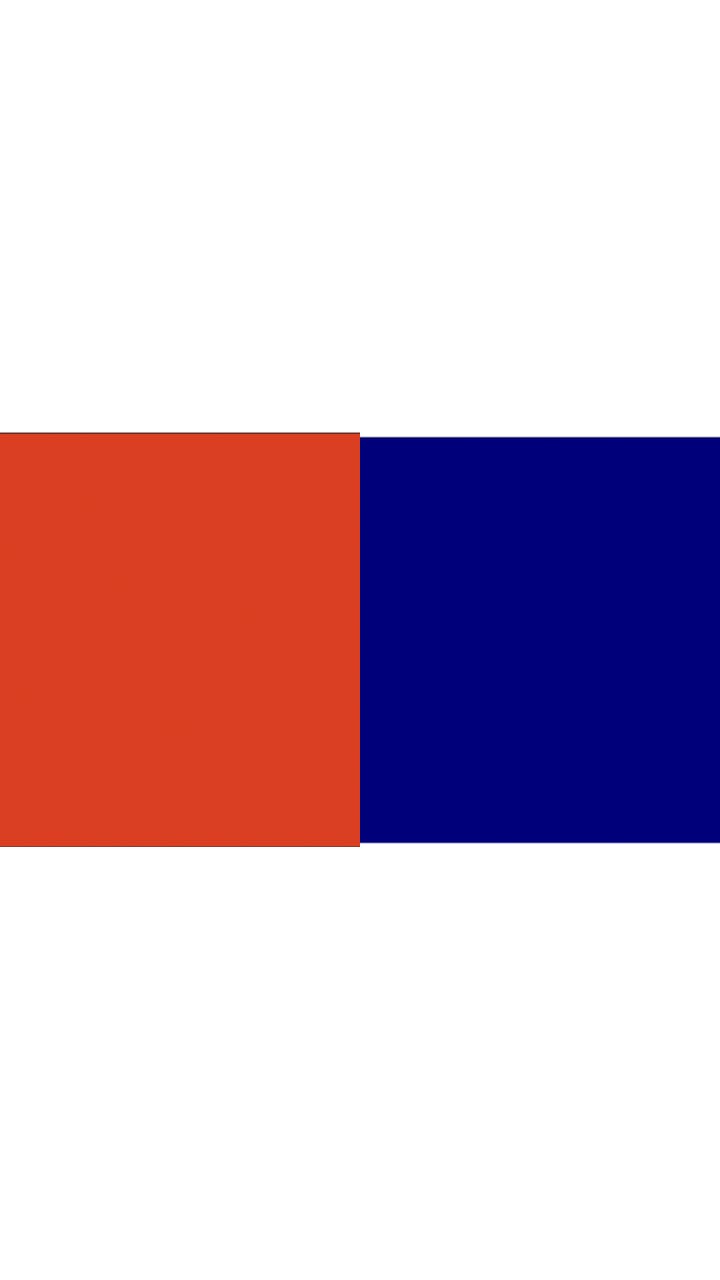 28 July 2020
3
28 July 2020
4
https://youtu.be/i_JQwhPKzdI
انشودة اختيار الطعام المفضل
5
يقوم الطالب بقص صور الطعام ووضعه  في الثلاجة  بمساعدة المعلمة ومن الممكن تغيير قائمة الطعام
ورقة عمل صفية 1
6
يقوم الطالب برسم دائرة  حول طعامه المفضل
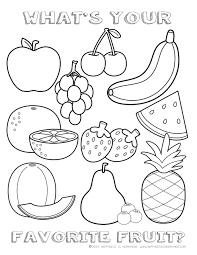 ورقة عمل صفية 2
7